Bi-two
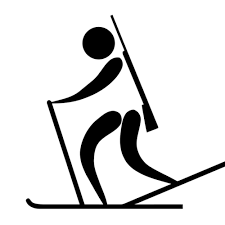 biathlon (n.)   an Olympic event with two parts:  a ski race and rifle marksmanship 

An athlete has to have great endurance to complete both portions of a biathlon:  the cross-country ski race and the target shooting to show rifle marksmanship. 


Create an example picture or complex sentence.
Bi-two
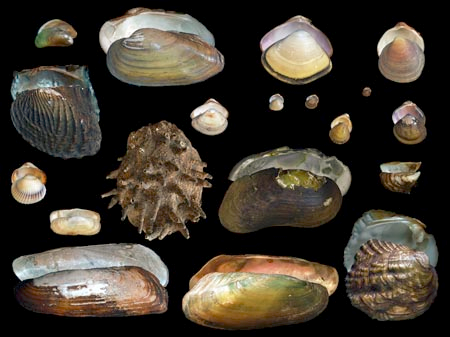 2.  bivalve (n.)    a mollusk having a two-part shell  

Unlike the snail or whelk which each have only one shell , clams are bivalves. 

Create an example picture or complex sentence.
Bi-two
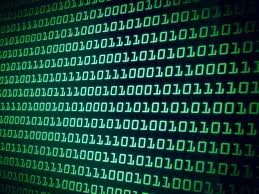 binary (adj.)   a set of two things; a pair 

The binary number system, which involves only the numbers 0 and 1, is used in computer programming to indicate on or off.    


Create an example picture or complex sentence.
Bi-two
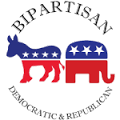 4. bipartisan (adj.) supported by both political parties 

The Speaker of the House and President of the Senate were able to pass a law with bipartisan agreement because it appealed to both Republicans and Democrats. 

Create an example picture or complex sentence.